Mądre zakupy
Kryteria wyboru żywności
Mądre zakupy
Plan prezentacji:
 Podstawowe definicje
 Rady dla kupującego
 Etykiety produktów żywnościowych
 Substancje dodatkowe
 Wzbogacanie żywności
 Znakowanie żywności ekologicznej
 Znakowanie jaj
 Po powrocie z zakupów
Mądre zakupy
Żywność 
substancje lub ich mieszaniny spożywane przez człowieka, w celu dostarczenia organizmowi niezbędnych składników odżywczych.
Żywność (środek spożywczy) 
każda substancja lub produkt, przetworzony, częściowo przetworzony lub nieprzetworzony, przeznaczony do spożycia przez ludzi, w tym napoje, gumy do żucia, woda oraz składniki żywności celowo dodawane do żywności w procesie produkcji
definicja w/g Rozporządzenia (WE) nr 178/2002
Mądre zakupy
Europejskie i polskie prawo ma na celu
ochronę zdrowia i życia konsumentów,
WIĘC Z DEFINICJI:

ŻYWNOŚĆ JEST BEZPIECZNA!
Mądre zakupy
Na bezpieczeństwo żywności mają wpływ warunki sanitarno – higieniczne :
produkcji rolniczej;
przetwórstwa żywności;
obrotu handlowego;
przygotowania żywności (w domu, restauracji);
Nikt tak dobrze i sumiennie
o ciebie nie zadba,
jak ty sam zadbasz o siebie
i własne zdrowie.
Mądre zakupy
Rady dla kupującego:
planujmy zakupy;
w miarę możliwości kupujmy od producentów żywności oraz wybierajmy produkty, które przebyły jak najkrótszą drogę od producenta do klienta;
chcąc kupić świeże artykuły, wybierajmy sklepy, które mają sprawdzoną renomę;
kupujmy żywność jak najmniej przetworzoną;
nie kupujmy produktów łatwo psujących się, jeśli nie wykorzystamy ich od razu;
…
Mądre zakupy
… oraz: 
czytajmy etykiety produktów;
zwróćmy uwagę na warunki przechowywania (np. temperatura);
oceńmy wygląd, zapach produktu i stan opakowania;
Mądre zakupy
Etykieta produktu powinna zawierać:
nazwę produktu;
skład surowcowy – nazwy składników użytych do produkcji w kolejności malejącej według zawartości wagowej;
informację o alergenach – składniki, które powodują alergie muszą być wyróżnione 
termin przydatności do spożycia lub data minimalnej trwałości
termin przydatności do spożycia to data, po upływie której produkt nie powinien być spożywany. Data jest poprzedzana określeniem „należy spożyć do”. Jest stosowany w przypadku produktów łatwo psujących się.
data minimalnej trwałości to data, do której prawidłowo przechowywana żywność zachowuje wszystkie swoje właściwości. Jest poprzedzana określeniem „najlepiej spożyć do” lub „najlepiej spożyć przed”.
Mądre zakupy
Etykieta produktu powinna zawierać:
waga netto lub liczba sztuk
wartość odżywcza – podawana zwykle w 100 g lub 100 ml, lub innej określonej porcji. Znakowanie wartością odżywczą obejmuje: wartość energetyczną oraz zawartość tłuszczu, kwasów tłuszczowych nasyconych, węglowodanów, cukrów, białka i soli. Może ona zostać rozszerzona o zawartość kwasów tłuszczowych jednonienasyconych, kwasów tłuszczowych wielonienasyconych, alkoholi wielowodorotlenowych, skrobi, błonnika, witamin lub składników mineralnych.
sposób przygotowywania lub stosowania produktu, jeśli bez tych informacji produkt mógłby zostać niewłaściwie wykorzystany;
sposób przechowywania
dane podmiotu wprowadzającego produkt do obrotu
oznaczenie partii
Mądre zakupy
Lista alergenów:
Mądre zakupy
Znakowanie wartością odżywczą jest obowiązkowe;
Wartość odżywcza żywności informuje o zawartości niezbędnych dla organizmu składników, ich wzajemnych proporcjach i biodostępności;
Podawana w odniesieniu do określonej porcji produktu np. w 100 g lub 100 ml, lub innej określonej porcji.
Znakowanie wartością odżywczą obejmuje: 
wartość energetyczną 
tłuszcz i kwasy tłuszczowe nasycone, 
węglowodany i cukry, 
białka,
sól.
Może ona zostać rozszerzona o zawartość:
kwasów tłuszczowych jednonienasyconych, kwasów tłuszczowych wielonienasyconych, 
alkoholi wielowodorotlenowych, 
skrobi, 
błonnika, 
witamin 
składników mineralnych.
Mądre zakupy
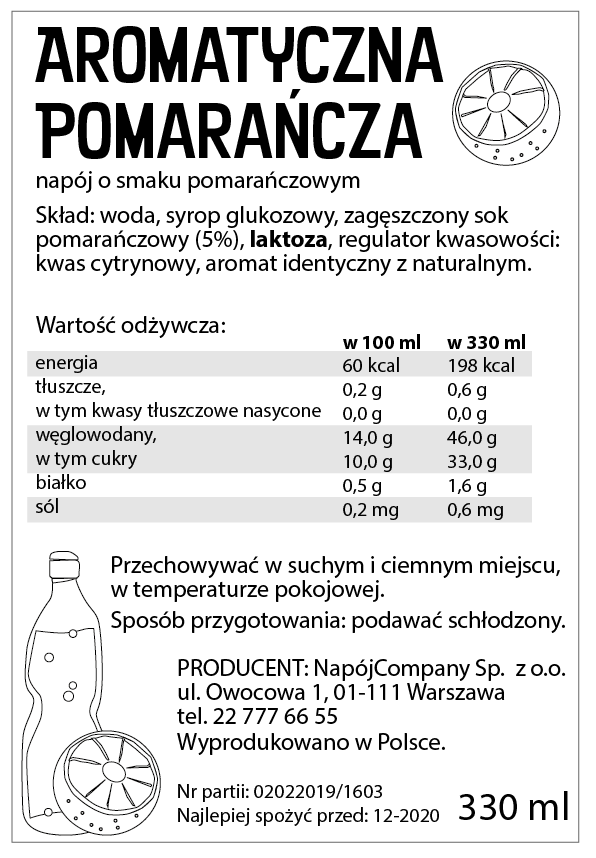 Mądre zakupy
Etykieta nie może:
wprowadzać w błąd konsumenta za pomocą rysunku, tekstu odnośnie właściwości, składu, ilości, pochodzenia lub metody produkcji;
przypisywać działania lub właściwości, których nie ma np. zapobieganiu chorobom i leczeniu;
stosować określenia „zdrowy”, „bezpieczny”, itp.;
stosować określenia „bio”, jako elementu nazwy produktu, który nie jest produktem rolnictwa ekologicznego;
Mądre zakupy
Substancje dodatkowe:
w Europie stosuje się numerację substancji dodatkowych dozwolonych do stosowania w żywności; 
każda substancja ma swój symbol, np. E-300, czyli kwas askorbinowy; 
ułatwiają przetwórstwo żywności lub zwiększają bezpieczeństwo mikrobiologiczne, stosowane w ilościach które dopuszczają normy;
mogą być naturalne, identyczne z naturalnymi i syntetyczne;
Mądre zakupy
Składniki dodatkowe według numeracji „E”:
Mądre zakupy
Znakowanie jaj jako przykład oznakowania specyficznej grupy żywności
Oznaczenie zakładu, czyli weterynaryjny numer identyfikacyjny
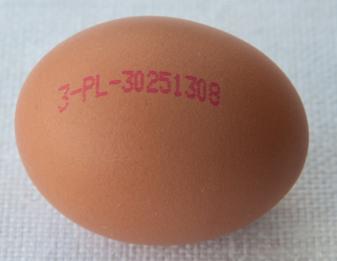 Kod państwa, w którym 
wyprodukowano jajo;
PL - Polska
Kod systemu hodowli:
0 – chów ekologiczny
1 – chów na wolnym wybiegu
2 – chów ściółkowy
3 – chów klatkowy
Mądre zakupy
Po powrocie z zakupów:
owoce i warzywa przechowujemy w lodówce, najlepiej w przeznaczonych do tego pojemnikach, na dole; bananów i pomidorów raczej nie wkładamy do lodówki;
grzyby przechowujemy w papierowych torebkach;
produkty mrożone wkładamy jak najszybciej do zamrażarki;
mięso przechowujemy jak najkrócej w lodówce i z dala od innych produktów;
Mądre zakupy
Po powrocie z zakupów:
produkty wysokotłuszczowe przechowujemy w pojemnikach szklanych;
zawartość puszek po otwarciu przekładamy do szklanych lub porcelanowych opakowań (do 24h);
soki i produkty paczkowane po otwarciu przechowujemy w lodówce (jak najkrócej);
oliwę i olej przechowujemy w szczelnych, ciemnych  butelkach;
PAMIĘTAJ!
Nikt tak dobrze i sumiennie
o ciebie nie zadba,
jak ty sam zadbasz o siebie
i własne zdrowie.